European Modular Field Hospital
Kick – Off meeting European Commission
Kick-off meeting Jan 18
1
European Modular Field Hospital
Coordinator: 
Italian Civil Protection Department
Partners: 
Belgian Federal Public Service of Health
Danish Emergency Management Agency
Estonian Health Board
French DG for Civil Protection and Crisis Management
Johanniter-Unfall-Hilfe Germany
Leipzig University
Romanian Department for Emergency Situations / Ministry of Internal Affairs
Association Of Slovak Samaritans
Kick-off meeting Jan 18
2
European Modular Field Hospital
Total eligible cost: 		1.045.875 Euro
EC co-financing: 		784.406 (75%)
Duration of the project: 	2 years (start 1/1/2017)
Kick-off meeting Jan 18
3
Necessity of the project:
A clear lack of active deployable level 3 Emergency Medical Teams i.e. referral hospitals in the field. 
A need for a high level medical module, deployable for a longer term mission without putting the burden on one single Member State or organisation.
Kick-off meeting Jan 18
4
Area of activity and description
“To explore how to improve the medical capacity of the UCPM while meeting high standards of quality, rapid deployment and accountability and sustainability for the deployment of a common European medical capacity to deliver healthcare in accordance with, or above, the minimum standards drafted by the WHO EMT Working Group”



The project has the permanent support of the WHO-EMT working group, Handicap International, and the Greek National Centre of Emergency Care.
Kick-off meeting Jan 18
5
Deliverables and timeline
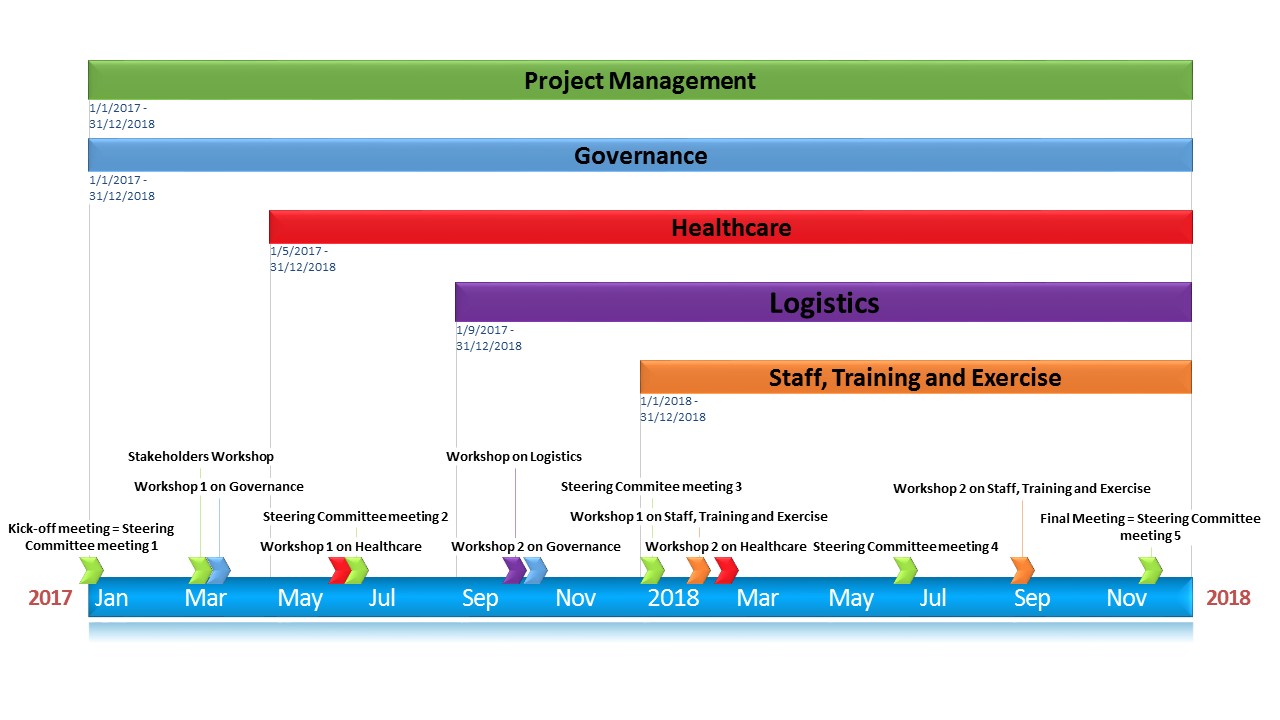 Kick-off meeting Jan 18
6
Tentative dates and locations for major events
Kick-off meeting Jan 18
7
Follow-up
The project can be the source of a group of following activities and projects, leading to the growth of the UCPM’s medical response to be a worldwide example
Kick-off meeting Jan 18
8
Kick-off meeting Jan 18
9